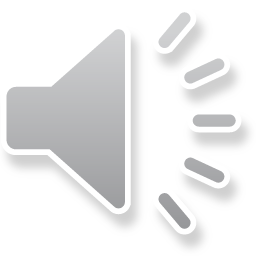 ЗАКОНЧИ ПРЕДЛОЖЕНИЯ
Выполнила: Педагог-психолог Кузнецова М.Н.
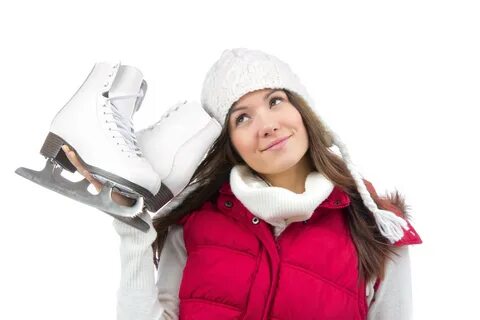 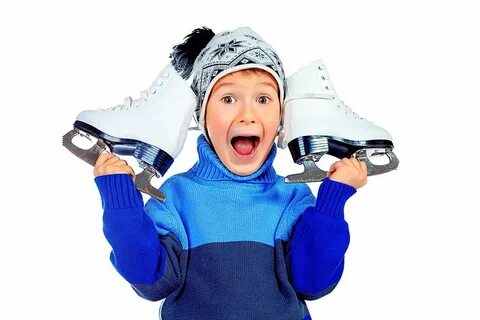 Мы взяли коньки, чтобы………..
Папа принес сыну игрушку, потому  что……..
Веронике было грустно, потому что…….
Мальчик взял поводок, чтобы…….
У нас хорошие инструменты, потому что………
Коля зашел в магазин, чтобы…………
Дети надели сапоги, потому что………….
Витя заплакал, потому что……..
Собака громко залаяла, потому что………
Семен взял пластилин, чтобы…………
Мы молодцы, потому что……….